Проект
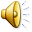 «Книги – наши друзья»
Вид  проекта: средней продолжительности.
Участники: воспитатели, дети, родители.
Срок  реализации: октябрь- декабрь.


Цель: Раскрыть родителям значимость книги в речевом развитии детей и приобщение родителей к реализации задачи по обогащению словаря детей средствами художественной литературы.
Этапы работы:1 этап: постановка проблемы, определение цели и задач исследовательской работы.Проблема: родители стали меньше уделять времени чтению худ. литературы детям, отдавая предпочтение компьютерным играм и телевидению.
Задачи: 
Совместно с детьми сделать «Книжку – малышку»
Приобщение детей к  худ. литературе.

Гипотеза: Книги- наши друзья! Читая, мы развиваем мышление, воображение, обогащаем эмоции и словарь ребёнка.
Результаты исследования:
Подбор методической литературы
   Подбор худ. литературы
   Подбор дидактических игр и упражнений
   Выставка книжек – малышек
                                  2 этап:
    Использование книжек- малышек во время самостоятельной деятельности.
    Рассматривание книжек- малышек.
                        3 этап: презентация
    Выставка книжек- малышек
    Презентация с семьёй Исаева Алекса
Работа с детьми:
Игровая деятельность: Д/и «Мы из сказки», 
   игры –драматизации «Девочка чумазая», «Поездка в поезде»;
   пазлы «Мои любимые сказки»
Познавательная деятельность: Книжки- игрушки; рассматривание иллюстраций к сказкам и потешкам
Речевая деятельность: рассказывание стихотворений; чтение сказок; заучивание потешек; пальчиковые игры.
Худ. продуктивная деятельность: уголок книги, драматизация потешек; диалогические стихи; рисование- «Ёжик», «Козлёнок»; аппликация- «Зайчик», «Цыплёнок»
Работа с родителями:
Анкетирование
Консультации: 
  «Читая книги обогащаем  речь детей»; 
  «Наш друг- телевидение»; 
Памятка «Советы заботливым родителям»

Изготовление Книжек –малышек
Моя «Книжка – малышка»
Авторы: Исаев Алекс
                   Исаева Гузель Наилевна







Руководитель проекта: Филатова Н. Н – воспитатель
                              Ноябрь 2009 год.
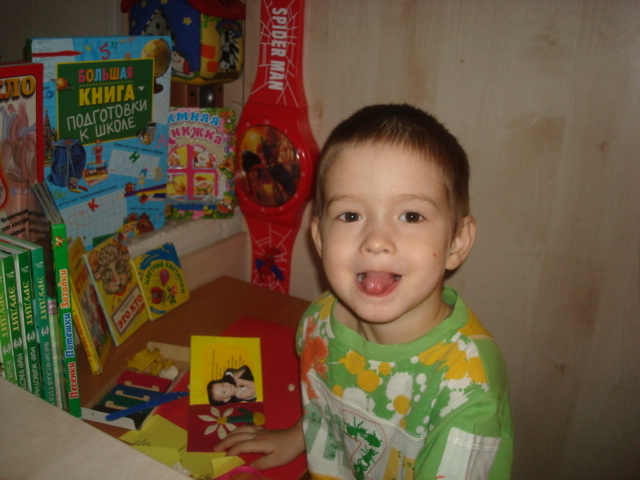 Проблема:
Как сделать книжку- малышку?
Как оформить?
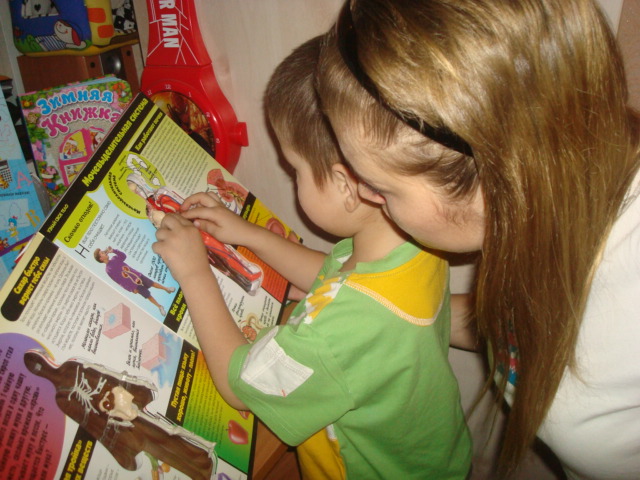 Задачи:
Рассматривание книг, иллюстраций
Поиск в интернете
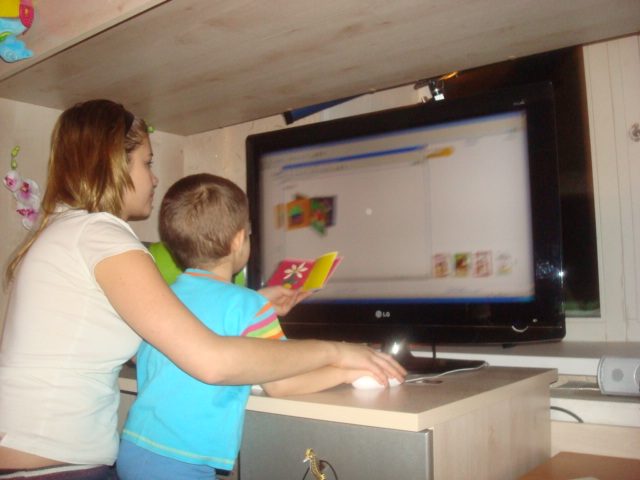 Гипотеза:
Если мы подберём яркие, красочные картинки, весёлые стишки, то сможем сделать книжку – малышку.
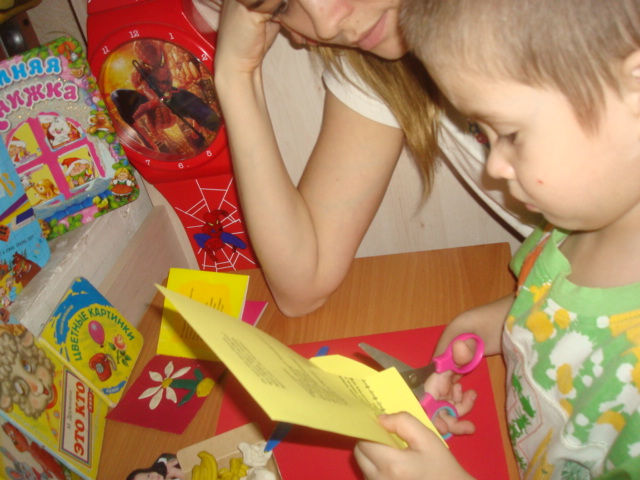 Организация:
1.     Подбор литературы
Семейные чтения с бабушкой и братом
Оформление книжки- малышки
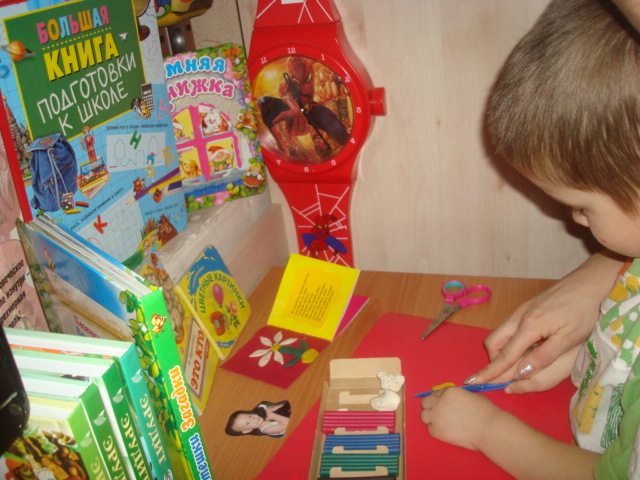 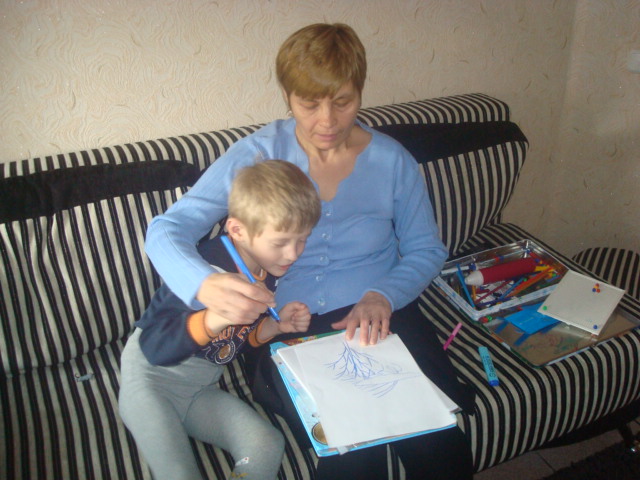 Вот, послушайте рассказ,
Мы расскажем вам сейчас.
Дело было вечером,
Делать было нечего…
Прочитали сказки мы,
И решили точно
Изготовим книжку мы,всех собрали срочно !
Вырезали и лепили 
Из цветного пластилина.Помогала мама мне
делать Мою книжку
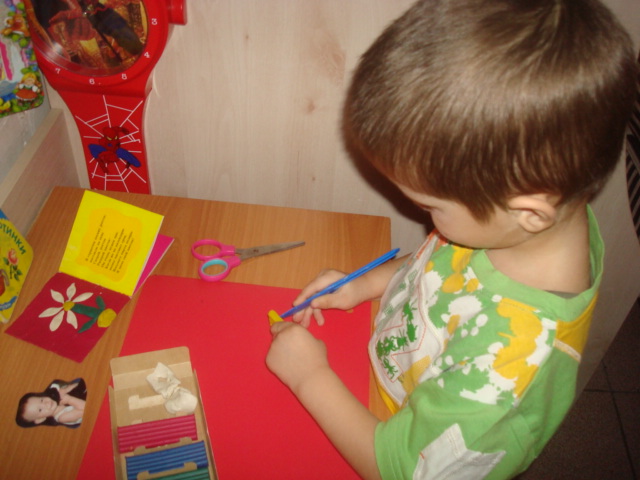 Вот она какая,-
Яркая, цветная!
Давно известно всем на свете,
 это знают даже дети.
Книги- лучшие друзья,
Нам без них, никак нельзя!
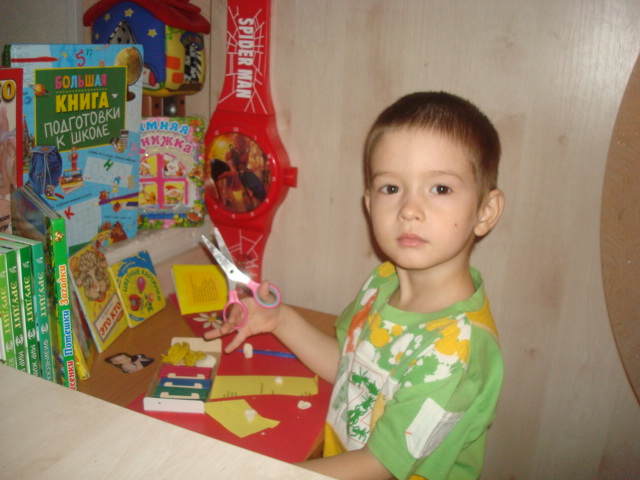 Автор проекта:
 Алекс




Идейный вдохновитель:
Гузель Наилевна – мама



Наш наставник: 
Наталья Николаевна- воспитатель
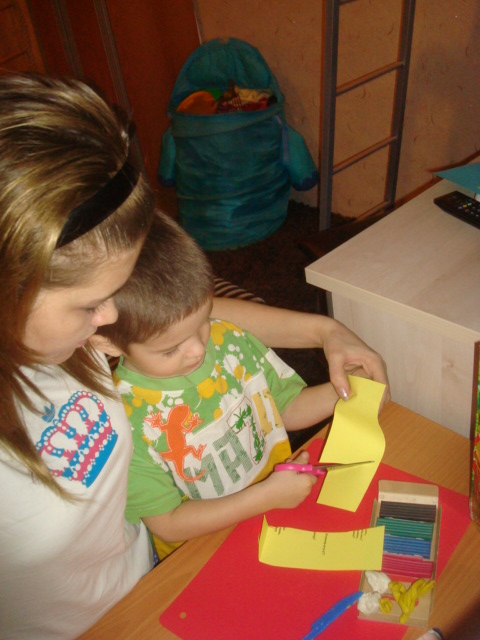 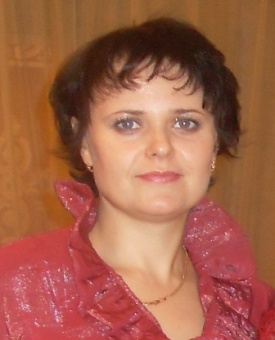